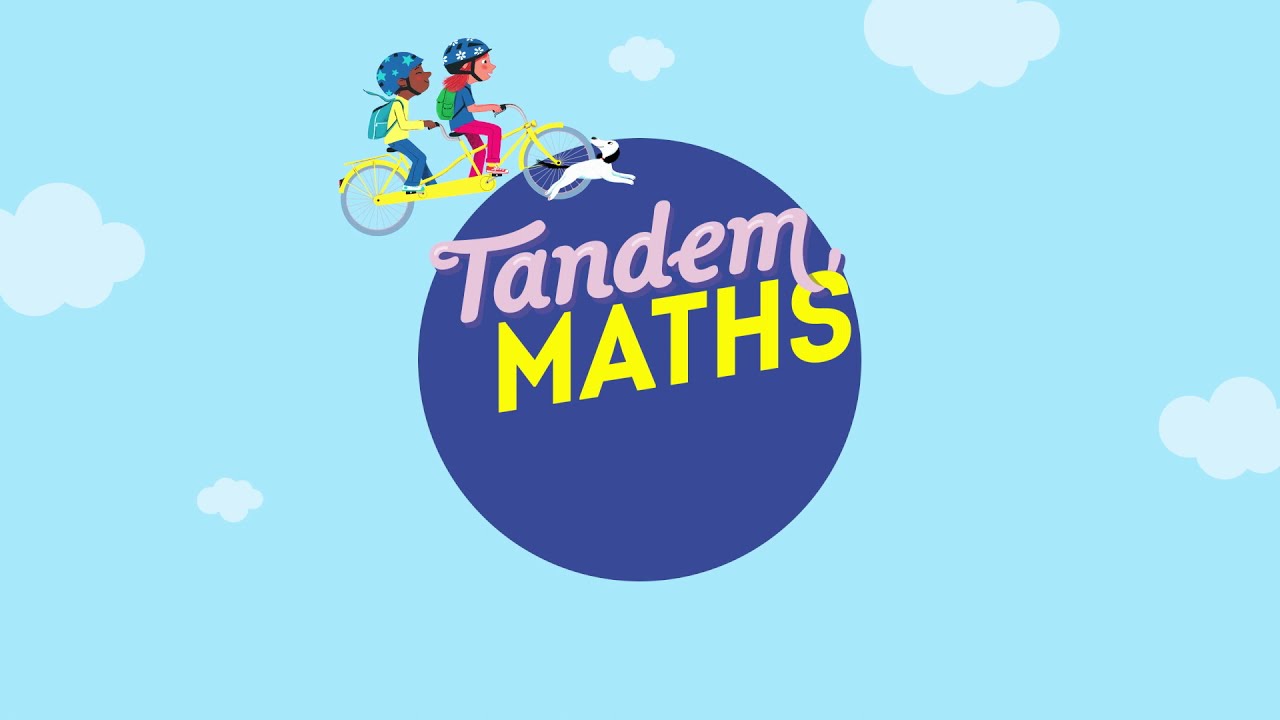 Période 4
Semaine 7
Lundi
www.maitresseherisson.com
Programme de la séance
- Les nombres entiers : Synthèse, retour sur la situation de référence
- Les nombres entiers : Problèmes
www.maitresseherisson.com
Les nombres entiers : Synthèse, retour sur la situation de référence
www.maitresseherisson.com
Nombres entiers : Synthèse
CM1
1 000 000
Qu’a-t-on appris sur ce nombre ?
Nombres entiers : Synthèse
CM1
1 606 701
Que sais-tu faire avec ce nombre ?
Nombres entiers : Synthèse
CM1
57 016 832

Quel est son chiffre des centaines de mille ?
Quel est son nombre de millions ?
Quel est son nombre de dizaines ?
Quel est son chiffre des millions ?
Quel est son chiffre des dizaines de mille ?
Quel est son nombre d’unités ?
Quel est son chiffre des centaines de mille ?
Quel est son nombre de centaines de mille ?
Nombres entiers : Synthèse
CM1
Que veut dire ordre croissant ? Ordre décroissant ?
Pouvez-vous ranger ces nombres dans l’ordre croissant ?
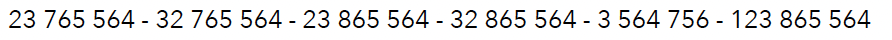 Nombres entiers : Synthèse
CM1
Peut-on encadrer ce nombre : à l’unité près , à la dizaine de milliers, à la centaine de milliers ?
< 2 056 725 <
< 2 056 725 <
< 2 056 725 <
Les nombres entiers : Problèmes
www.maitresseherisson.com
Ex. 7 et 8 p.18
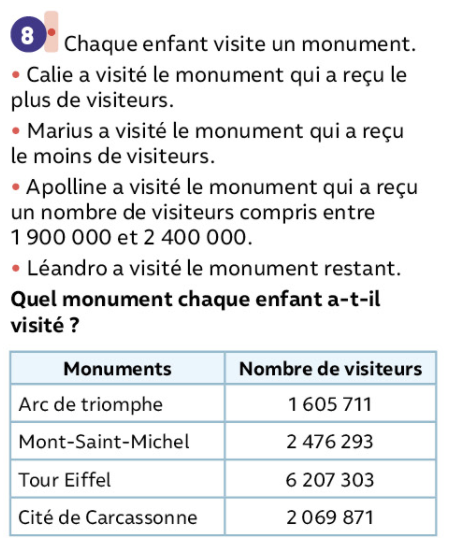 CM1
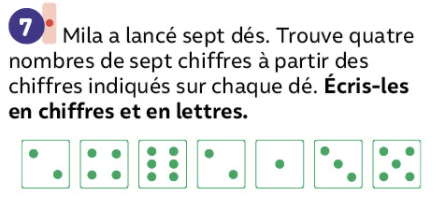 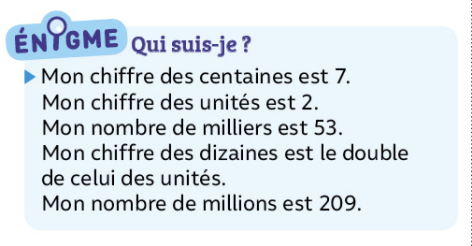 Nombres entiers - Problèmes
www.maitresseherisson.com
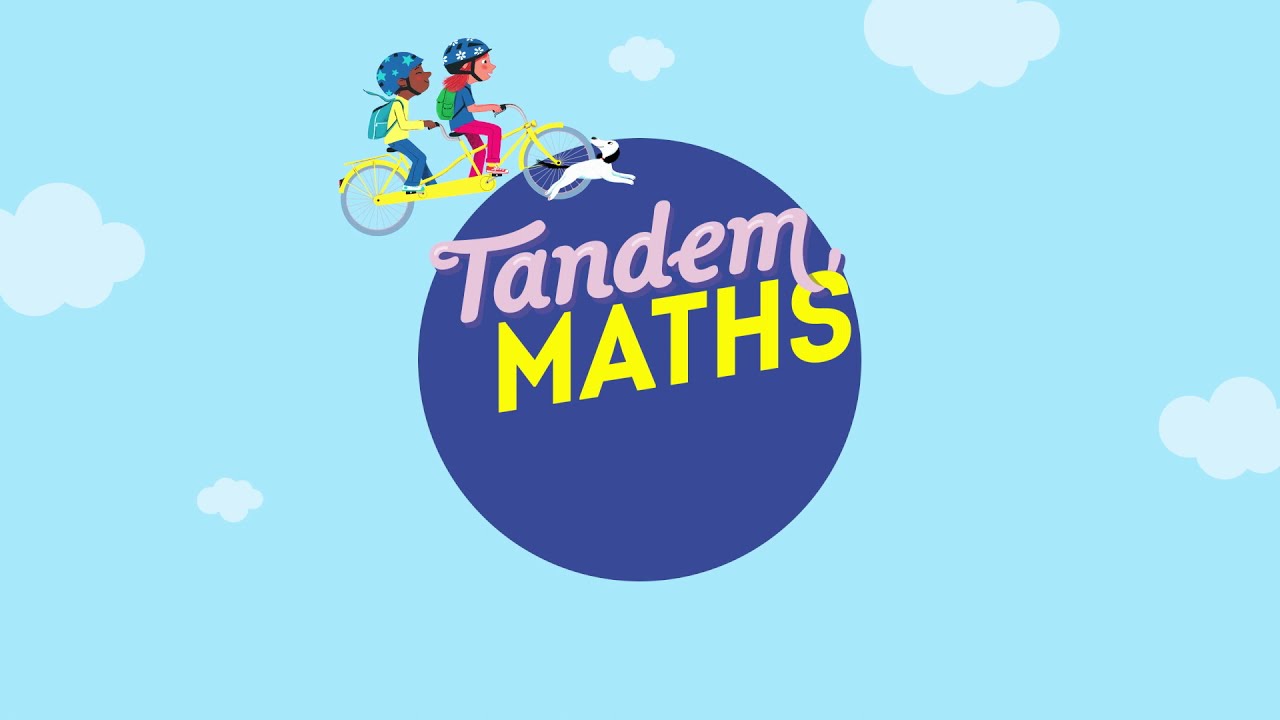 Période 4
Semaine 7
Mardi
www.maitresseherisson.com
Programme de la séance
Les nombres entiers : Évaluation
www.maitresseherisson.com
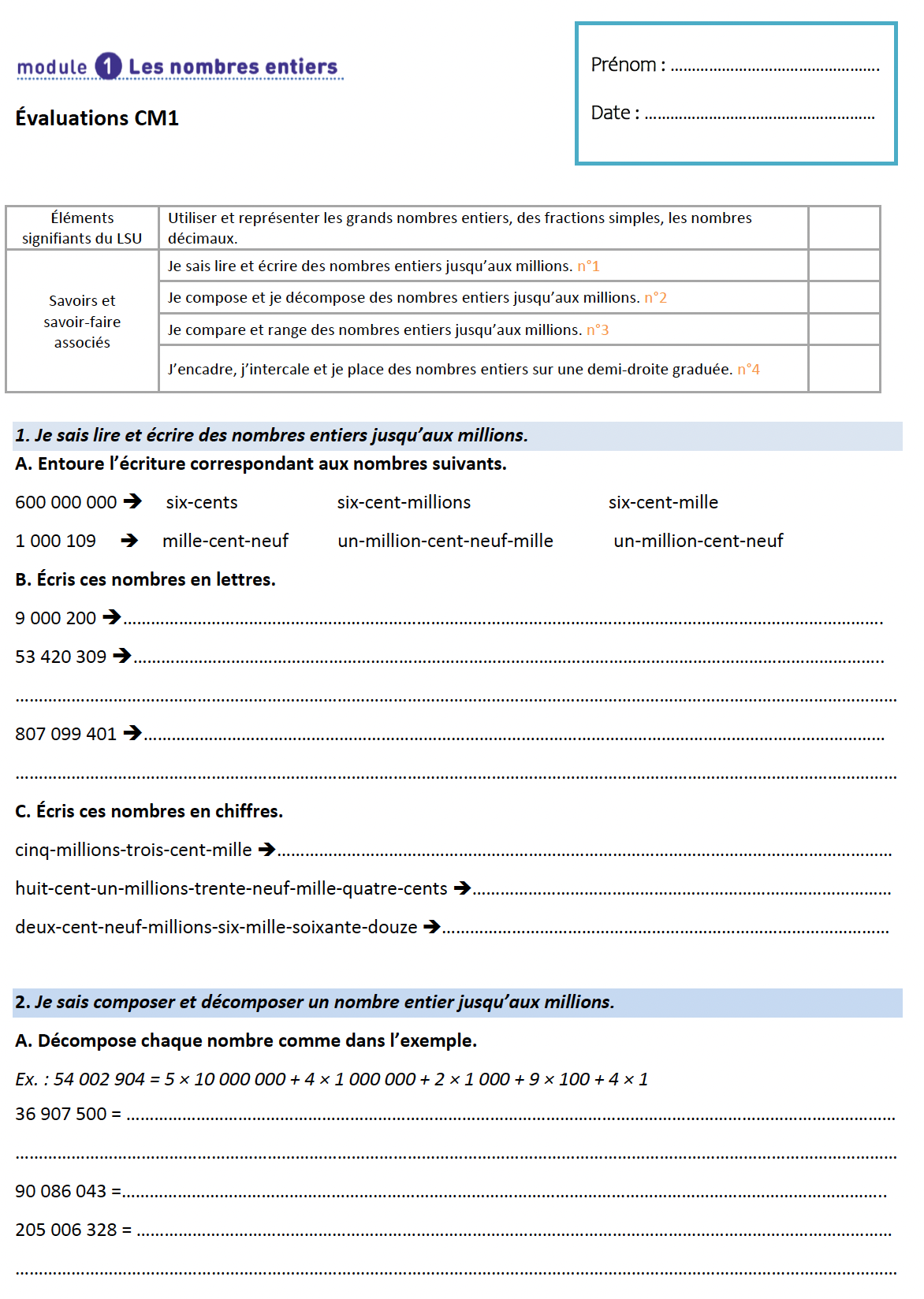 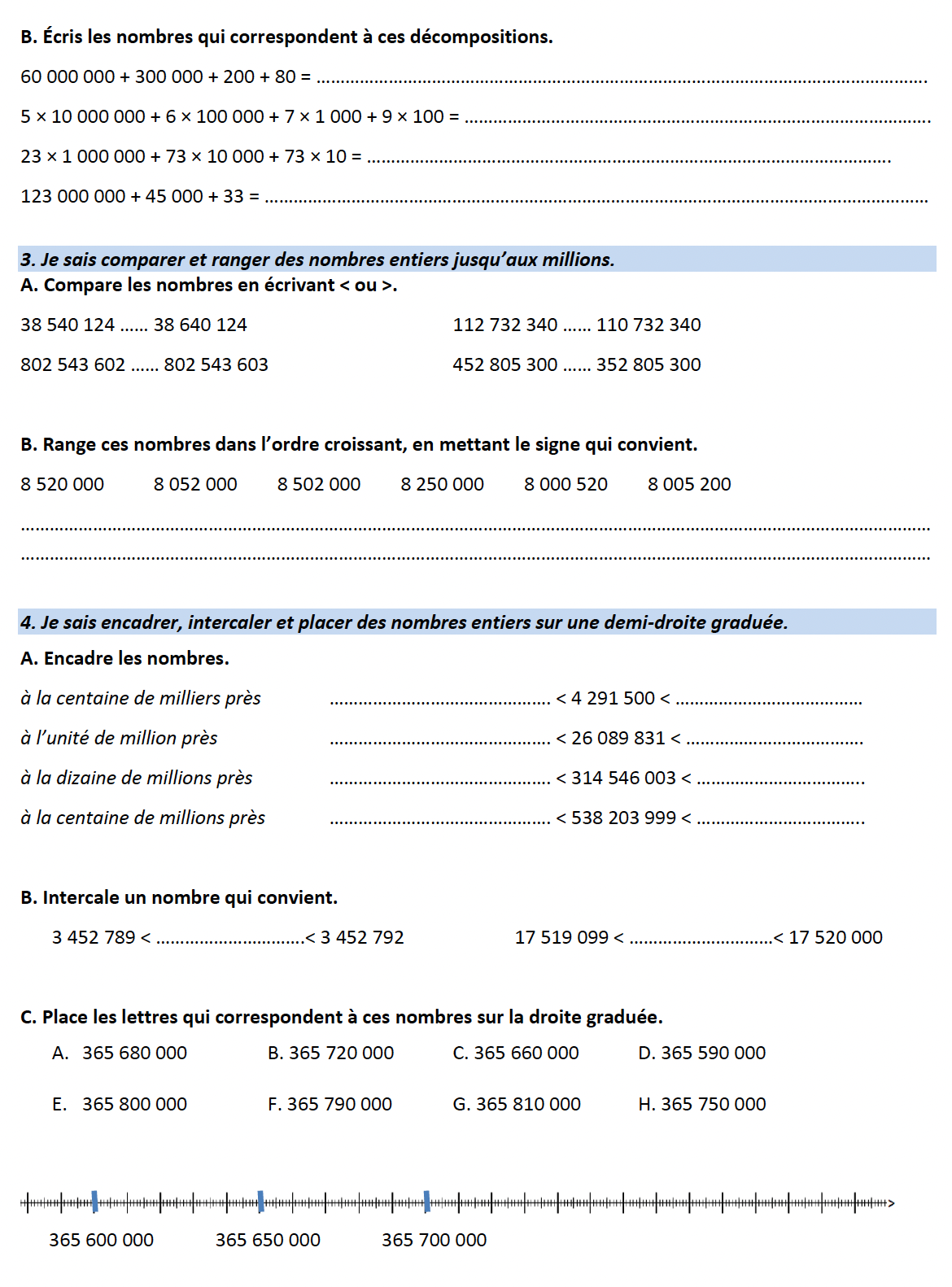 CM1
www.maitresseherisson.com
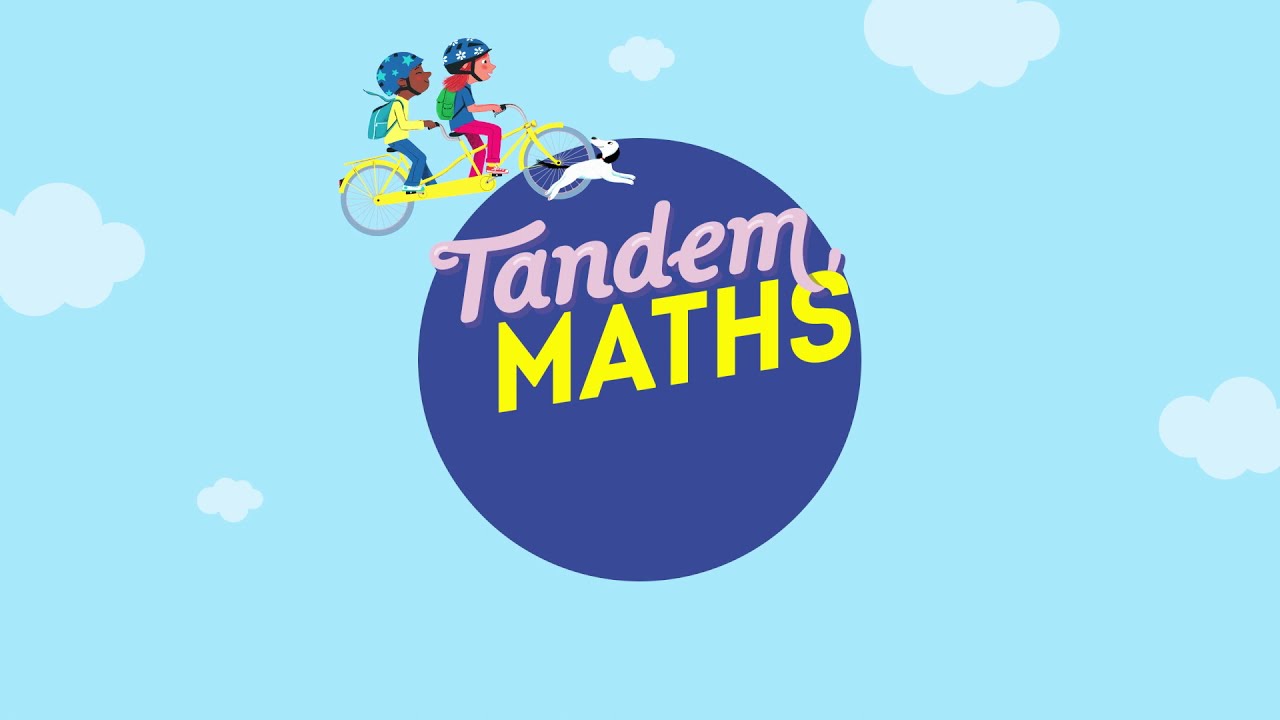 Période 4
Semaine 7
Jeudi
www.maitresseherisson.com
Régulation, rebrassage
www.maitresseherisson.com
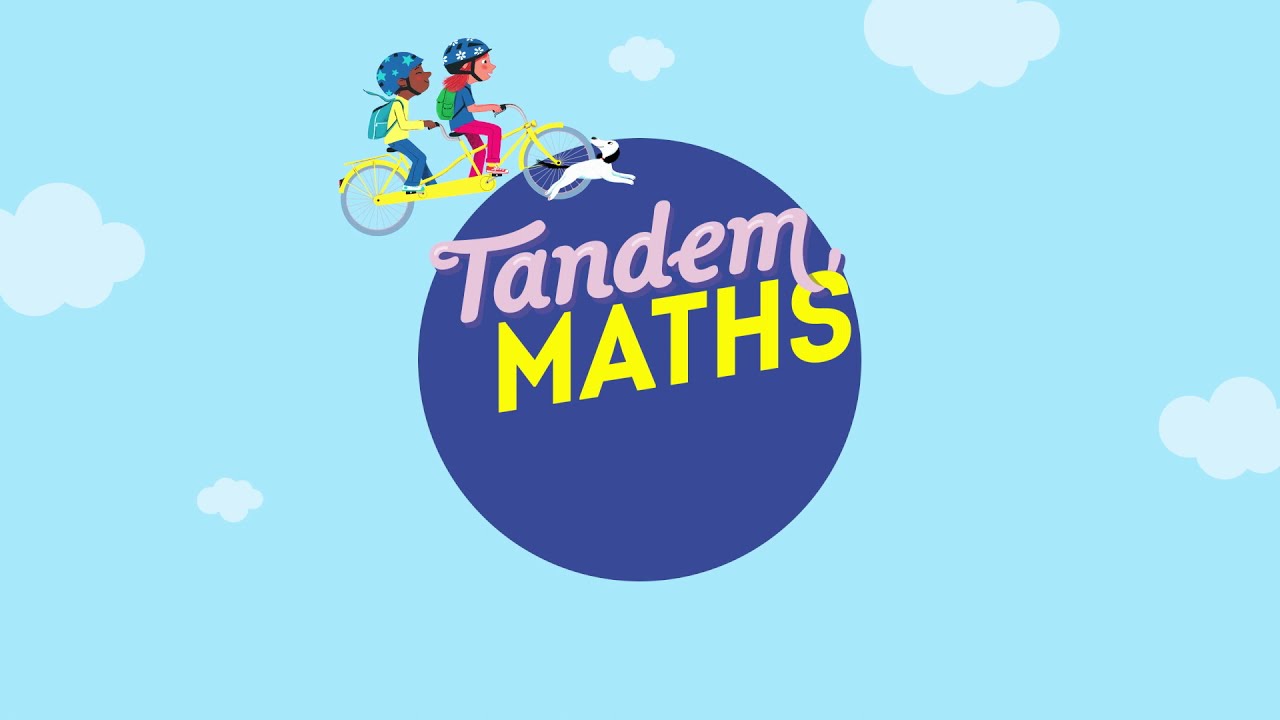 Période 4
Semaine 7
Vendredi
www.maitresseherisson.com
Régulation, rebrassage
www.maitresseherisson.com